Storici italiani del Novecento
Federico Chabod e Delio Cantimori
Gaetano Salvemini
Gino Luzzatto
Gioacchino Volpe
Giovanni Gentile
Benedetto Croce
Delio Cantimori
Rosario Romeo
Adolfo Omodeo
Franco Valsecchi
Piero Calogero
Walter Maturi
Federico Chabod
Franco Venturi
I patriarchi: Benedetto Croce e Giovanni Gentile,                     Gioacchino Volpe e Gaetano Salvemini
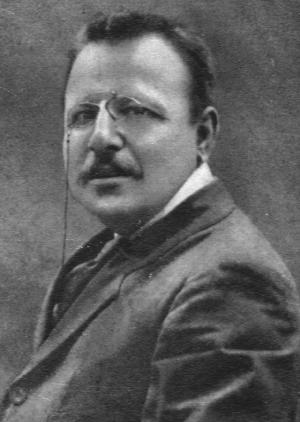 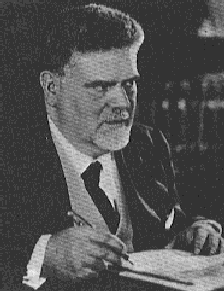 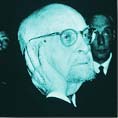 Delio Cantimori (1904-1966)
Pisa
Marino Berengo (MI-VE)
1924-2000
Federico Chabod (1901-1960)
Milano – Roma – Napoli
Giovanni Miccoli (VE-TS)
1933
Carlo Ginzburg (BO-PI)
1939
Adriano Prosperi (PI)
1939
Leo Valiani (MI)
1909-2002
Antonio Rotondò (TO-FI)
1936-2007
Corrado Vivanti (TO-Roma)
1928
Franco Venturi (TO)
1914-1994
Alberto Caracciolo (Roma)
1926-2005
Giuseppe Galasso (NA)
1929
Brunello Vigezzi (MI)
1933
Renzo De Felice
1929-1995
I grandi maestri del Novecento:Federico Chabod e Delio Cantimori
Federico Chabod (1901-1960) e Delio Cantimori (1904-1966)
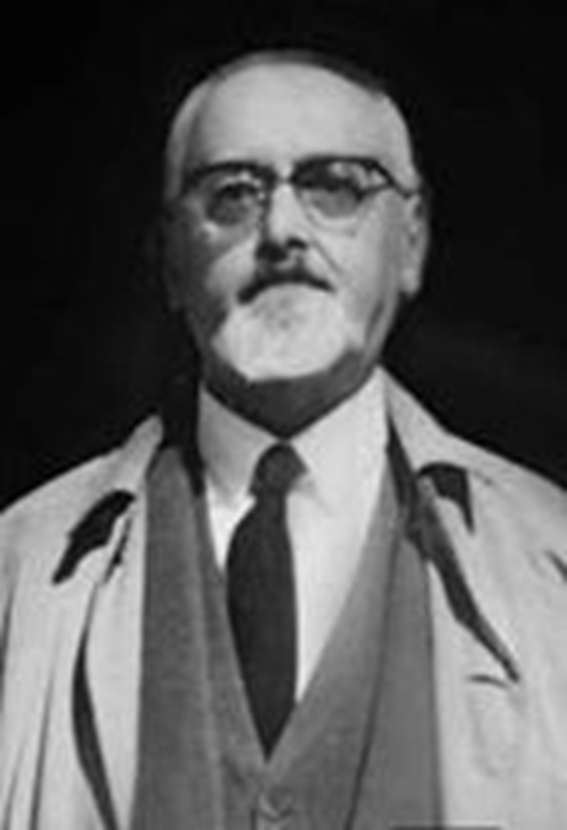 Gli anni della formazione
La formazione storica fra Torino, Firenze e Berlino. Il rapporto con Salvemini e Meinecke. L’antifascismo (1901-1930)
La formazione filosofica fra Ravenna e Pisa. Il rapporto con Gentile e l’adesione al fascismo (1904-1930):
1904  - nasce a Russi (Ravenna), figlio di un preside di liceo repubblicano
1919  - frequenta il ginnasio a Forlì e aderisce al movimento repubblicano
1922  - frequenta il liceo a Ravenna, dove ha come supplente di filosofia il giovane Galvano Della Volpe. E' vicino agli ambienti squadristici.
1924  - In occasione del delitto Matteotti giustifica "machiavellianamente" l'omicidio politico e desidera iscriversi al Fascio che identifica con un movimento rivoluzionario.
          - Vince il concorso di ammissione alla Scuola Normale di Pisa (diretta da Giovanni Gentile dal 1928) dove frequenterà la Classe di Filosofia tra il 1924 e il 1929. E' allievo di Giuseppe Saitta (docente di storia della filosofia) che lo spinge a studiare l'Umanesimo italiano.
1926  - si iscrive al PNF e partecipa alle attività dei gruppi universitari fascisti.
1927  - tesina su Bernardino Ochino, poi trasformata in libro nel 1929.
1928  - si laurea a Pisa in storia della filosofia con una tesi su Hutten  (rel. G. Saitta). Il centro del suo interesse si indirizza al tema del sorgere della coscienza nazionale nel quadro dello svolgimento storico europeo.
1929  - discute con G. Gentile una tesi di perfezionamento in filosofia su Il concetto di Rinascimento , pubblicata nel 1932.
1927-32  - collabora al periodico della sinistra fascista "Vita Nova", diretto da Saitta, con articoli e recensioni; in questa fase C. vede nel fascismo un movimento rivoluzionario antiborghese e anticapitalista, ma dedica  pari attenzione al movimento nazionalsocialista tedesco e alla rivoluzione sovietica.
1930  - grazie ad un articolo di Carlo Morandi "scopre" l'opera di Lucien Febvre su Le origini della Riforma in Francia  (della quale tuttavia non condivide le premesse "antimodernistiche") e si indirizza decisamente agli studi di storia delle idee religiose del Cinquecento. Avverte "che la società è più importante che lo Stato, la cultura più che la filosofia dogmatica, la vita religiosa, la teologia e persino le superstizioni astrologiche più fondamentali che i trattati e le guerre". "E tuttavia... gli altri non hanno del tutto torto". Insegna storia e filosofia al liceo di Cagliari.
1901 - nasce ad Aosta, figlio di un notaio della Valsavaranche.
            studia ad Aosta dove frequenta il liceo
1918 - si iscrive alla Facoltà di Lettere dell'Università di Torino, dove conosce Mario Fubini e Natalino Sapegno; segue i corsi di Lionello Venturi e di Piero Egidi con il quale si laureerà in storia.
1920  - inizia la collaborazione alla "Rivista Storica Italiana" diretta da Egidi; progetta una tesi sul passaggio dal Comune alla Signoria, presto abbandonata per completare un impegnativo studio su Machiavelli commissionatogli da Egidi.
1924 - pubblica la Introduzione  al Principe  di Machiavelli
         - si trasferisce a Firenze per completare gli studi sotto la guida di Gaetano Salvemini
1925 - aiuta Salvemini ad espatriare attraverso il Gran San Bernardo e si impegna a collaborare al "Baretti" dopo l'assassinio di Piero Gobetti.
        - vince il concorso a cattedre di italiano negli Istituti tecnici ed inizia ad insegnare a Piacenza (1925-28).
1925-26 - soggiorno a Berlino presso il Seminario storico di Friedrich Meinecke con il quale discute la datazione del Principe .
1927-30 - soggiorni periodici presso l'archivio di Simancas insieme con Piero Egidi e Vittorio di Tocco (che vi morrà).
Gentile, Volpe e l’Enciclopedia Treccani
La collaborazione con l’Enciclopedia Italiana e i viaggi in Europa (1928-1940):
La scoperta della storia religiosa e i viaggi in Europa (1931-1934):
1931  - prende la seconda laurea in letteratura tedesca (ma con un argomento di storia delle idee) a Pisa su Hebbel e la rappresentazione romantica dello Stato .  Pubblica su "Vita Nova" due articoli di piena e convinta adesione al fascismo "rivoluzionario": Fascismo, rivoluzione e non reazione europea  e Fascismo, nazionalismi e reazioni.
         - in ottobre ottiene il trasferimento da Cagliari al liceo U. Foscolo di Pavia, ma subito parte per Basilea con una borsa di studio ministeriale.
1931-32  - a Basilea si iscrive alla facoltà di Teologia ed inizia a studiare gli esuli protestanti del '500. Frequenta ambienti evangelici barthiani.
1932  - rientra in Italia e riprende l'insegnamento al liceo di Pavia; pubblica la tesi di perfezionamento sugli "Annali" della Scuola Normale di Pisa. Sviluppa un interessante carteggio con l'amico "normalista" Aldo Capitini, già allora antifascista.
1933  - a Pavia conosce Carlo Morandi che lo mette in contatto con Federico Chabod, a quell'epoca ancora professore di liceo, nonchè redattore dell'Enciclopedia Italiana  ed autore della relazione sulle Recenti interpretazioni del Rinascimento  al VII Congresso internazionale di scienze storiche di Varsavia (1933); sempre a Pavia stringe amicizia con Baldo Peroni e Renato Sòriga che lo introducono allo studio del settarismo sette-ottocentesco e del "giacobinismo" italiano. "Scopre" l'erudizione storica e la scuola critica tedesca (Ranke, Burkhardt, Weber) all'approfondimento della quale si dedicherà negli anni segunti. Legge in edizione francese il Socialismo liberale  di Carlo Rosselli, primo contatto con la cultura politica dell'antifascismo.
1933-34  - vince una borsa di studio dell'Accademia d'Italia (procuratagli da Gentile e Volpe) e inizia così un lungo viaggio di studio per l'Europa (tocca Coira, Zurigo, Salisburgo, Vienna, Cracovia, Breslavia, Berlino, Zurigo, Londra, Dublino) alla ricerca degli eretici italiani del XVI secolo. A Vienna incontra Giorgio Falco, a Berlino conosce Cesare Luporini che ritroverà più tardi alla Normale di Pisa.
1934  - rientrato in Italia diviene assistente e direttore della biblioteca all'Istituto italiano di studi germanici di Roma. Contemporaneamente collabora con l'Istituto dell'Enciclopedia Italiana diretto da Gentile, dove ritrova Morandi e Chabod che aiutano a superare l'impostazione idealistica della storia religiosa come storia essenzialmente filosofica.
1928 -  vince il concorso a cattedre di storia e filosofia nei licei e va ad insegnare al liceo Mamiani di Roma (1928-30). A Roma diventa redattore dell'Enciclopedia Italiana  diretta da Giovanni Gentile (per la quale scriverà le voci Borghesia, Calvinismo, Illuminismo, Rinascimento, Italia, Machiavelli, Guicciardini) e dove conosce Arnaldo Momigliano, Walter Maturi, Carlo Morandi ed Ernesto Sestan.
1930 - sposa la svizzera Jeanne Rohr, segretaria dell’Enciclopedia.
1930-34 - entra a far parte della Scuola di storia moderna e contemporanea diretta da Gioacchino Volpe, compie soggiorni di studio a Madrid, Parigi e Bruxelles.
1933 - partecipa al VII Congresso internazionale di scienze storiche a Varsavia, con una relazione sulle "recenti interpretazioni del Rinascimento".
1934 - pubblica il saggio su Giovanni Botero e il volume su Lo Stato di Milano nell'Impero di Carlo V,  ma, insoddisfatto, ne fa circolare solo una cinquantina di copie.
La lunga marcia attraverso il fascismo
Tra fascismo critico e comunismo clandestino (1934-1936):
La carriera universitaria negli anni del regime (1935-1938)
1934-39  - inizia a studiare le ideologie politiche tedesche del periodo weimaiano, poi confluite nel nazionalsocialismo; pubblica note e rcensioni su "Studi Germanici" e su "Leonardo". In questo periodo matura una coscienza antinazista, mentre, attraverso la mediazione della critica weberiana, approfondisce la conoscenza del pensiero di Marx (e di Lenin).
1935 - discussione con B. Croce sul ruolo della Riforma "radicale" (anabattisti e sociniani) 
         - sposa Emma Mezzomonti, già allora legata al Partito Comunista. Soggiorno estivo a Zurigo e Basilea. 
1936  - consegue la libera docenza in storia della chiesa. Soggiorno estivo a Lipsia e Dresda. Pubblica il saggio su Anabattismo e neoplatonismo  nel XVI secolo in Italia  (presentato da Gentile all'Accademia dei Lincei) nel quale ribadisce ed articola il suo dissenso con B. Croce (Galeazzo Caracciolo, 1933) e manifesta il suo interesse per il "primitivo comunismo cristiano".
          - recensisce gli Scritti e discorsi  di Benito Mussolini, con tono apparentemente avalutativo, ma sostanzialmente critico ("l'uomo dominato dalla volontà di potenza").
1935 – a 34 anni vince la cattedra universitaria di storia medievale e moderna: è chiamato come professore straordinario alla Facoltà di Scienze Politiche di Perugia.
1936-43 - aderisce al progetto dell'ISPI (Istituto per la storia della politica internazionale, diretto da Pirelli, Gaslini e Volpe) per una Storia della politica estera italiana dal 1861 al 1814 , assumendosi l'incarico di studiare il periodo fra il 1870 e il 1896; lavora per sei anni a Roma presso l'archivio del Ministero degli Esteri.
1936 . Inneggia ai successi dell’Italia imperiale e sembra accettare, suo malgrado, il regime fascista.
1938 - diventato professore ordinario passa alla Facoltà di Lettere e Filosofia dell'Università di Milano. Pubblica il volume  Per la storia religiosa dello Stato di Milano durante il dominio di Carlo V 
1939-40 - tiene il corso sulla politica imperiale di Carlo V.
Crisi del fascismo e guerra
Fra storiografia e politica (1940-1943)
L’insegnamento universitario: Roma, Messina, Pisa (1937-1942):
1937  - con il sostegno di Gentile ottiene l'incarico di storia del cristianesimo  alla Facoltà di Lettere e Filosofia di Roma. Inizia la pubblicazione di testi inediti o rari di riformatori italiani del '500. Soggiorno estivo a Parigi e Zurigo.
1938  - soggiorno estivo a Pécs e Parigi. E' invitato a Zurigo al VIII Congresso internazionale di scienze storiche con una relazione su La Confessio Helvetica.
1939  - pubblica il suo capolavoro sugli Eretici italiani del Cinquecento. Gli eretici sono ribelli alla chiesa di Roma, ma refrattari ad aderire alle Chiese riformate. Possibile lettura in chiave politica? 
         - vince la cattedra universitaria di storia  (commissione: P.Fedele pres., F.Ercole, F.Cognasso, B.Barbadoro, F.Chabod segr. rel.; vincitori: R.Quazza, D.Cantimori, W.Maturi) ed è chiamato al Magistero di Messina (sulla cattedra lasciata libera da P.Pieri, richiamato a Torino), dove insegna per un solo anno ed è subito eletto Preside (agosto). 
        - ospita nella sua casa romana il dirigente comunista Velio Spano, in missione segreta per conto del PCI clandestino. E' probabilmente in questo periodo cha matura il suo distacco definitivo dal fascismo ed il suo avvicinamento progressivo al marxismo.
1940  - è chiamato, su proposta di Gentile, alla cattedra di storia  nella Scuola Normale di Pisa. Gentile fa addirittura modificare lo Statuto della Facoltà per poterlo chiamare come professore interno.
1940  - pubblica la voce Nazionalsocialismo  nel Dizionario di Politica .
1941  - pubblica un articolo su Babeuf  nella rivista "Popoli" promossa da Chabod e Morandi nell'ambito dell'ISPI; dedica il corso universitario 1941-42 al Socialismo premarxista, da Babeuf al 1848.
1942  - pubblica un articolo su Saint Simon  nella medesima rivista; iniziano così le ricerche sugli utopisti e riformatori sociali che proseguiranno negli anni del dopoguerra. Inizia la collaborazione con il gruppo dell'editore Giulio Einaudi, per il quale prepara un'edizione degli scritti di Cavour. Soggiorno in Svizzera (Basilea e Zurigo) per conferenze (e contatti politici?).
1940 – mentre insegna a Milano partecipa, insieme a Raffaele Mattioli, Gino Luzzatto e Ugo La Malfa (già attivisti del Partito d'Azione), al progetto promosso dalla Banca Commerciale di una grande storia economica e sociale d'Italia dal XVIII al XX secolo (interrotto nel 1943). Collabora alla direzione di collane storiche per gli editori Sansoni (diretta dal figlio di Gentile) ed Einaudi (dichiaratamente antifascista).
1940-41-  corso sul passaggio dai Comuni alle Signorie nell'Italia settentrionale
1941-42 - corso sulla politica estera italiana dal 1871 al 1878. 
Assume insieme a Carlo Morandi la direzione della rivista quindicinale "Popoli", pubblicata dall'ISPI (vi collaborano W. Maturi, G. Luzzatto, G. Falco) trattando temi diversi e spesso contrari alla propaganda ufficiale del regime fascista.
1942-43 - corso su Cola di Rienzo
Guerra e Resistenza
La Resistenza e l’esperienza di governo in Valle d’Aosta (1943-1946):
Dalla guerra alla Liberazione: la scoperta del comunismo (1942-1947):
1942-43  - è nominato vicedirettore (ma direttore di fatto) della Scuola Normale.di Pisa. Durante i mesi dell'occupazione tedesca resta a Roma, dove entra in contatto (tramite la moglie) con la direzione clandestina del PCI ed in particolare con Felice Platone, stretto collaboratore di Togliatti. 
Con Platone e con Carlo Bernari progetta una collana di classici del "pensiero sociale moderno" (fra i quali le opere di Marx, Engels, Lenin, Stalin e tutti gli scritti di Gramsci in 5 volumi a cura di P. Togliatti) che avrebbero dovuto essere pubblicati da una nuova casa editrice fiancheggiatrice del PCI. Il progetto sarà ripreso dopo il 1945 dalle edizioni di Rinascita e da Giulio Einaudi, in stretto collegamento con la direzione del PCI.
1943  - rivaluta la figura di Carlo Pisacane  (già studiato da Giaime Pintor) come esponente del "socialismo risorgimentale", in opposizione all'interpretazione del Risorgimento nazionale di fascisti e crociani.
1944  - esprime privatamente il suo dolore per l’assassinio di Gentile da parte dei partigiani; dopo la liberazione di Roma entra direttamente in contatto con Togliatti.
1944-45  - tiene il primo corso universitario nell'Italia liberata su Traduzione analitica e commento storico-filologico del Manifesto di Marx..
1945-46  - recensioni ed interventi su "Società", rivista edita da Einaudi e legata al PCI
1947-48  -  collaborazione con "Rinascita", rivista teorica del PCI; corso universitario su Critici e interpreti del materialismo storico dal punto di vista della storiografia.
1943-44 - corso sull'idea di nazione e di Europa nell'età moderna nel quale Chabod, sotto l'influenza dominante di Croce, riflette indirettamente sulle condizioni presenti dell'Italia e dell'Europa in guerra. Rompe con Gentile e lascia la direzione delle collane storiche Sansoni.
1943 - dopo l'armistizio dell'8 settembre si stabilisce della casa paterna in Valle d'Aosta prendendo contatto con la Resistenza in Valsavaranche; contribuisce con un documento al convegno di Chivasso del 19 dicembre 1943 dal quale uscirà la "Carta delle autonomie".
1944 - durante l'estate sceglie la via della lotta partigiana e della clandestinità ed entra a far parte, con il nome di battaglia di "Lazzaro" (=risorto), della banda Crétier comandata dal cugino Remo Chabod. Durante il mese di agosto partecipa alla riorganizzazione della vita democratica nella Valsavaranche liberata dai partigiani. Si batte per la futura autonomia della Valle d'Aosta, ma si oppone ai fautori dell'annessione alla Francia. Entra a far parte del CLN della Valle d'Aosta come rappresentante del Partito d'Azione. 
Nel mese di novembre 1944 si rifugia con la moglie in Francia e riprende l'attività politica nella Parigi liberata con notevoli contrasti con le autorità francesi.
1945 - nel mese di maggio rientra nella Val d'Aosta ormai liberata, ma sottoposta alla pressione francese e alle rivendicazioni annessionistiche. Collabora con Alessandro Passerin d'Entrèves, prefetto della Valle, e prende contatto con le autorità alleate. In tre mesi a Roma (giugno-agosto) diventa il più convinto fautore dell'autonomia presso il nuovo governo italiano; ottiene il sostegno di De Gasperi. E' eletto presidente del Consiglio della Valle d'Aosta.
1946 - il 26 marzo affronta l'assalto alla Prefettura da parte dei fautori dell'annessione alla Francia. Nel mese di agosto di dimette da ogni incarico politico e torna all'insegnamento universitario.
Ricostruzione e dopoguerra
Il dopoguerra e il difficile rapporto con il PCI (1948-1966):
Il “guardiano della storiografia”
 (1946-1960):
1948  - si iscrive al Partito Comunista, dopo la rottura dei governi di unità antifascista. Cantimori e Giulio Einaudi sono oggetto di attacchi polemici per la pubblicazione (suggerita da Cantimori) del libro del gesuita Wetter sul materialismo sovietico .
          - lascia la Normale per passare alla cattedra di storia moderna  nella Facoltà di Lettere e Filosofia dell'Università di Pisa.
1949 - sconsiglia a Giulio Einaudi la traduzione in italiano deLa Méditerranée  di F. Braudel, definendolo "una specie di Via col vento  della storiografia".
1949-50  - traduce dal tedesco il primo libro del Capitale  di Marx (1951).
1951  - passa alla cattedra di storia moderna  nella Facoltà di Lettere e Filosofia dell'Università di Firenze. Cessa il suo interesse per la storia del marxismo e riprende gli studi di storia religiosa del Cinquecento.
1955 - partecipa al X Congresso internazionale di scienze storiche - organizzato a Roma da F. Chabod - con una relazione su La periodizzazione del Rinascimento  nella quale propone la categoria di "età dell'Umanesimo" (1300-1700).
1956  - non rinnova la tessera del Partito Comunista e decide di dedicarsi principalmente allo studio, non riuscendo, per il momento, a risolvere la contraddizione fra impegno politico e libertà della ricerca.
1958-60 - discutendo le recenti opere di A. Tenenti, L. Febvre e F. Braudel si confronta con la metodologia delle "Annales" di cui contesta la troppo rigida separazione fra il piano "evenemenziale" e quello sociale; si esplicitano così le perplessità già manifestate nel 1949 a proposito dell'opera di Braudel.
1966 - muore a Pisa, cadendo da una scaletta nella biblioteca del suo studio
1946 – chiude definitivamente con la politica e torna all’insegnamento. Abbandona il partito d’Azione pur mantenendo buoni rapporti con i dirigenti repubblicani come La Malfa.
1946-47 - è chiamato alla Facoltà di Lettere dell'Università di Roma;
È nominato direttore dell'Istituto italiano per gli studi storici (fondato da B. Croce) con sede a Napoli.
Assume anche la direzione della rinata "Rivista Storica Italiana", che sposta da Torino a Napoli, affiancato da D. Cantimori, G. Falco, W. Maturi, A. Momigliano, C. Morandi.
1946 - è l'ispiratore della decisione presa dal Ministero degli Esteri di creare una commissione per la pubblicazione dei Documenti diplomatici italiani  sul modello francese.
1950 - tiene un corso alla Sorbona su "l'Italia contemporanea 1918-1948" nel quale riflette sulle origini e sulla caduta del fascismo e avvia la riflessione sul Novecento italiano.
1950-51 - il corso universitario è invece dedicato a Paolo Sarpi.
1951 - pubblica la Storia della politica estera italiana dal 1870 al 1896 , che aveva già impostato nel 1943. Si impegna a livello internazionale per la riorganizzazione della Società degli storici entrando nel "bureau" nel 1950.
1952-53 - corso universitario su Machiavelli.
1952, 1954 - muoiono Croce e Meinecke: Chabod commemora i suoi due maestri, ma rompe i rapporti con Volpe.
1955 – organizza e presiede il X Congresso internazionale di scienze storiche a Roma al quale per la prima volta partecipano anche i rappresentanti dei paesi comunisti. E' eletto presidente della Società internazionale degli storici.
1956-57 - corso universitario sulle origini dello Stato moderno.
1959 - ammalatosi di cancro non abbandona gli impegni di studio, ma cede la direzione della “Rivista Storica italiana” al giovane Franco Venturi.
1960 - muore a Roma il 14 luglio.